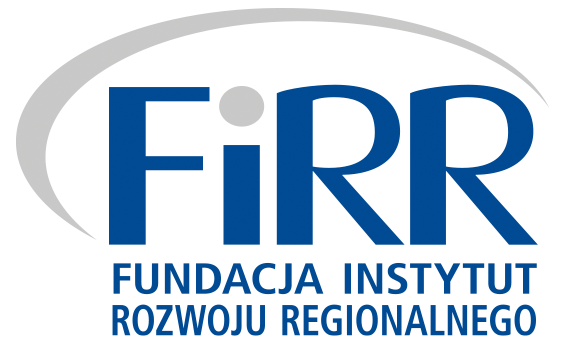 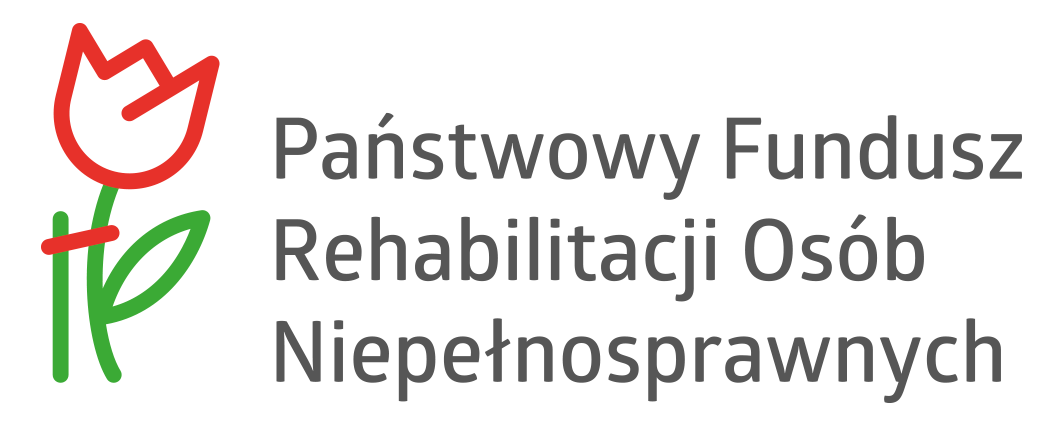 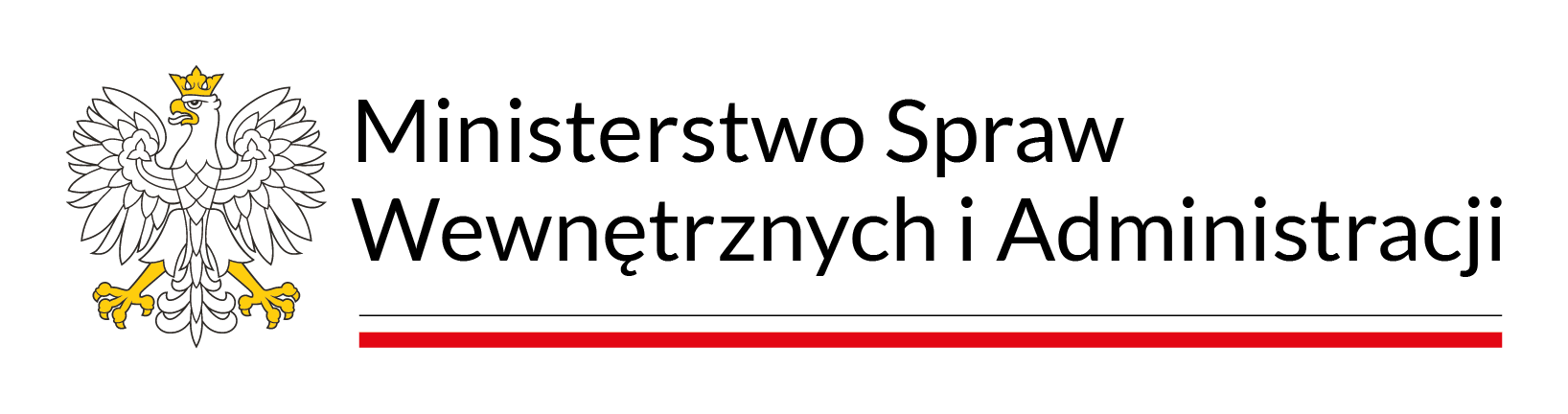 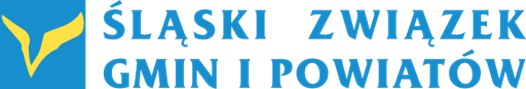 Dostępny samorząd 2.0
PFRON wspiera dostępność
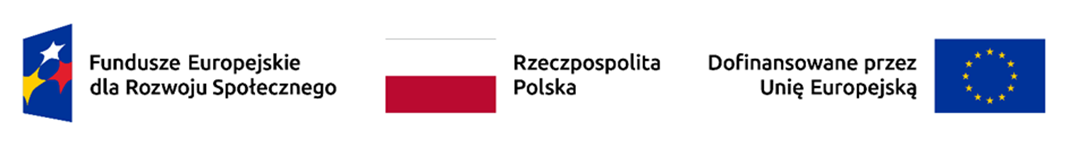 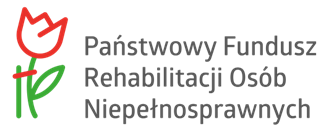 Państwowy Fundusz Rehabilitacji Osób Niepełnosprawnych
Naszym celem jest wyrównywanie szans i poszanowanie praw osób niepełnosprawnych. Dbamy o usuwanie barier w życiu codziennym, nauce, pracy i pełnieniu ról społecznych.
Wspieramy osoby niepełnosprawne.
Troszczymy się o utrzymanie miejsc pracy. Przekazujemy dopłaty do pensji pracowników. Pomagamy przedsiębiorcom i rolnikom płacić składki ZUS. Płacimy za pobyt uczestnika w warsztatach terapii zajęciowej. Ponosimy koszty zatrudnienia w zakładach aktywności zawodowej.
Prowadzimy partnerską współpracę z samorządami. Dzięki temu docieramy do osób, które najbardziej potrzebują naszej pomocy.
Realizujemy unikalne projekty finansowane ze środków UE. W roku 2025 realizowane będą projekty: Projektowanie uniwersalne kultury, Dostępny samorząd 2.0, Dostępna stomatologia, Urlop od opieki, Budowa systemu nadzoru zapewniania dostępności niektórych produktów i usług. 
Pomagamy osobom z różnymi potrzebami. Co roku ogłaszamy konkursy na działania, które rozwiązują ich problemy. Wybieramy organizacje pozarządowe, które są w tym najlepsze.
Nasz budżet tworzą wpłaty od pracodawców oraz dotacja z budżetu państwa. Odpowiedzialnie wydajemy powierzone nam pieniądze.
Jesteśmy nowoczesną organizacją publiczną. Działamy skutecznie. Dbamy o sprawną i rzetelną obsługę wszystkich wniosków. Stworzyliśmy internetowy System Obsługi Wsparcia i platformę iPFRON+, przez którą można zwrócić się do nas o wsparcie.
Zadania PFRON w projekcie „Dostępny samorząd 2.0”
Zadanie 1 
Udział w pracach grupy roboczej ds. opracowania i aktualizacji Standardów Dostępności w Samorządzie.
Zadanie 2
Przeprowadzenie 96 dni szkoleniowych oraz świadczenie doradztwa dla 160 samorządów.
Zadanie 3
Współpraca przy opracowaniu materiałów szkoleniowych.
Źródła finansowania poprawy dostępności w JST ze środków PFRON
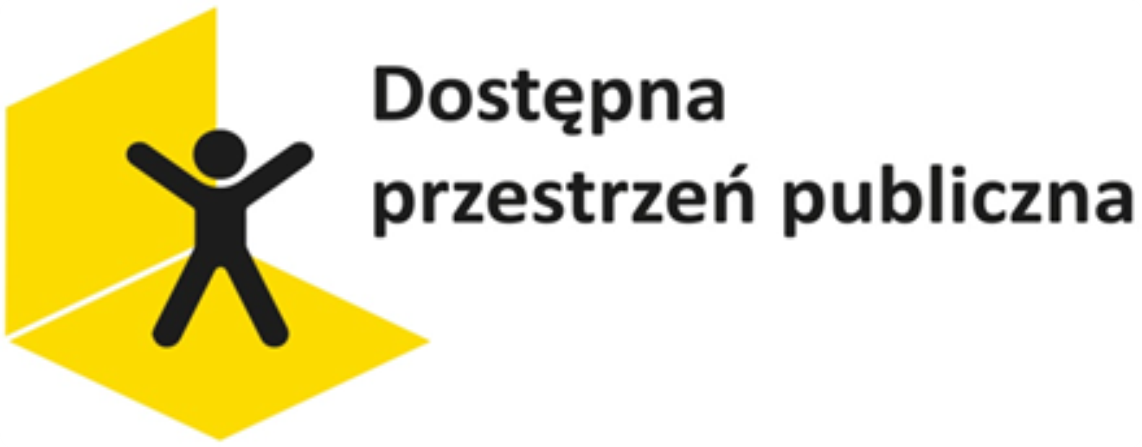 Dostępna Przestrzeń Publiczna
Program wyrównywania różnic między regionami III - obszar A, B, D, F
Stabilne zatrudnienie
Adaptacja stanowisk pracy
Dofinansowanie robót budowlanych w obiektach służących rehabilitacji, w związku z potrzebami osób niepełnosprawnych, z wyjątkiem rozbiórki tych obiektów.
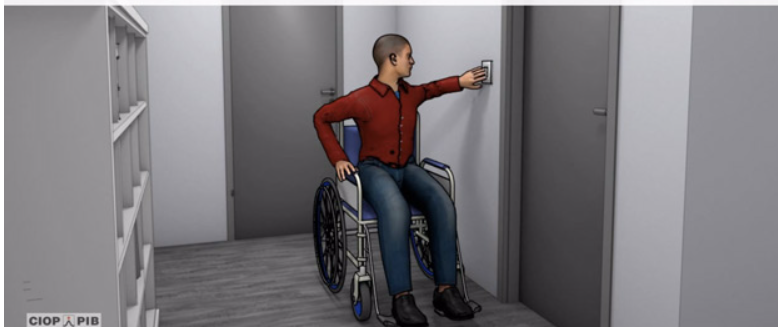 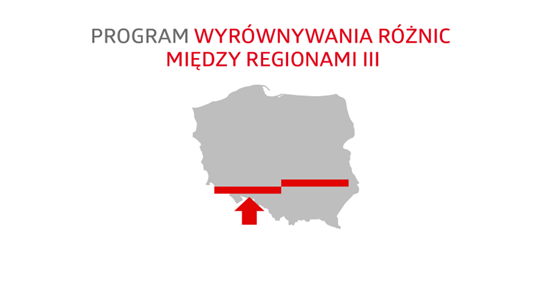 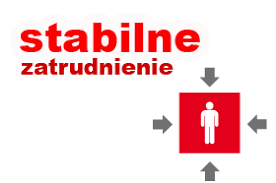 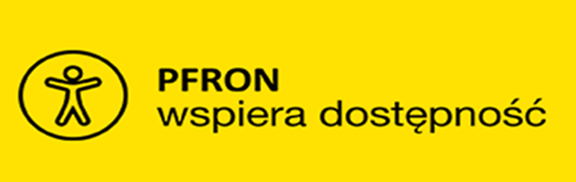 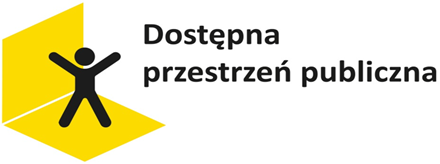 Program jest realizowany w latach 2023-2027

Celem programu jest zapewnienie osobom z niepełnosprawnościami dostępu do przestrzeni publicznej, informacji i komunikacji, a także technologii, urządzeń oraz usług powszechnie dostępnych lub powszechnie zapewnianych, na zasadzie równości z innymi osobami.
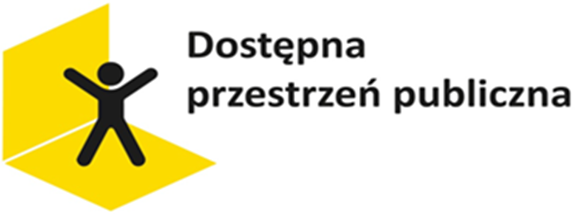 Adresaci programu
Moduł A - jednostki samorządu terytorialnego (gminy, powiaty, województwa) lub ich jednostki organizacyjne; naczelne lub centralne organy administracji rządowej oraz terenowe organy administracji rządowej;
Moduł B - kościoły lub inne związki wyznaniowe, o których mowa w art. 2 pkt 1 ustawy z dnia 17 maja 1989 r. o gwarancjach wolności sumienia i wyznania oraz ich osoby prawne;
Moduł C – adresaci z modułu A,B oraz  organizacje pozarządowe w rozumieniu art. 3 ust. 2 ustawy z dnia 24 kwietnia 2003 r. o działalności pożytku publicznego i o wolontariacie;
Moduł D - podmioty lecznicze wymienione w art. 4 ust. 1 pkt 2 ustawy z dnia 15 kwietnia 2011 r. o działalności leczniczej oraz spółki prawa handlowego utworzone z przekształcenia tych podmiotów, w których większościowym udziałowcem jest Skarb Państwa lub jednostka samorządu terytorialnego, świadczące opiekę ginekologiczną, w tym opiekę prekoncepcyjną (opieka w okresie przed planowaną ciążą), opiekę podczas ciąży oraz po porodzie;
Moduł E - organizacje pozarządowe w rozumieniu art. 3 ust. 2 ustawy z dnia 24 kwietnia 2003 r. o działalności pożytku publicznego i o wolontariacie; realizujące działania z zakresu rehabilitacji społecznej lub zawodowej w placówce co najmniej 5 lat, licząc wstecz od dnia złożenia wniosku oraz od 2021 roku spełnia definicje podmiotu publicznego zgodnie z art. 3 pkt. 3 ustawy o zapewnieniu dostępności osobom ze szczególnymi potrzebami
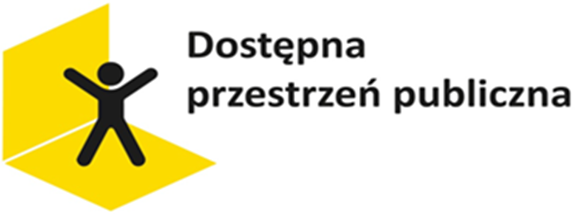 Struktura programu
Moduł A: likwidacja barier architektonicznych lub informacyjno-komunikacyjnych przez jednostki samorządu terytorialnego lub ich jednostki organizacyjne; naczelne lub centralne organy administracji rządowej oraz terenowe organy administracji rządowej – maksymalna kwota dofinansowania wynosi 550 000,00 zł (kwota z roku 2023)
Moduł B: likwidacja barier architektonicznych lub informacyjno-komunikacyjnych przez kościoły lub inne związki wyznaniowe oraz ich osoby prawne  – maksymalna kwota dofinansowania wynosi 550 000,00 zł (kwota z roku 2023)
Moduł C: utworzenie dostępnych lub poprawa dostępności placów zabaw przez podmioty wskazane w rozdziale 2 pkt 1 lit. a-d – maksymalna kwota dofinansowania wynosi 550 000,00 zł (kwota z roku 2023)
Moduł D: likwidacja barier technicznych, informacyjno-komunikacyjnych oraz wyposażenie w technologie wspomagające i urządzenia umożliwiające skorzystanie przez osoby z niepełnosprawnością z usług świadczonych przez podmioty lecznicze. Moduł ten obejmuje możliwość skorzystania z opieki ginekologiczno-położniczej powszechnie dostępnej, z której osoby z niepełnosprawnościami nie mogą korzystać z uwagi na występujące bariery – maksymalna kwota dofinansowania wynosi 150 000,00 zł (kwota z roku 2023)
Moduł E: likwidacja barier architektonicznych lub informacyjno-komunikacyjnych w placówkach służących rehabilitacji społecznej lub zawodowej, prowadzonych przez organizacje pozarządowe o których mowa w rozdziale 2 pkt 1 lit. d. – maksymalna kwota dofinansowania wynosi 550 000,00 zł (kwota z roku 2024)
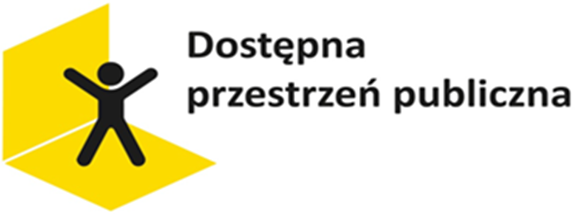 Warunki udzielenia dofinansowania
Dofinansowanie w poszczególnych modułach wynosi do 80% kosztów kwalifikowalnych. Beneficjent zobowiązany jest wnieść w formie pieniężnej 20% wkładu własnego.
Koszty poniesione przed podpisaniem umowy nie podlegają dofinansowaniu. Nie mogą również stanowić wkładu własnego.
Okres trwałości projektu w ramach Programu wynosi 10 lat od momentu rozliczenia dofinansowania projektu.
Planowane działania muszą uwzględniać uniwersalne projektowanie lub racjonalne usprawnienia, o których mowa w art. 2 Konwencji o Prawach Osób Niepełnosprawnych.
Beneficjenci zobowiązani są do poinformowania opinii publicznej, z wykorzystaniem różnych środków komunikacji (np.: stron internetowych, mediów, ogłoszeń) o dostępności obiektu lub możliwości skorzystania z usługi przez osoby z niepełnosprawnościami.
Dofinansowaniu podlegają tylko te projekty, które posiadają wymagany komplet pozwoleń, zgód (w tym zgoda właściciela na prace ujęte we wniosku w przypadku, gdy Wnioskodawca nie jest właścicielem nieruchomości) i opinii na etapie składania wniosku. Dokumenty te muszą być obowiązujące na dzień składania wniosku (muszą być ostateczne lub prawomocne).
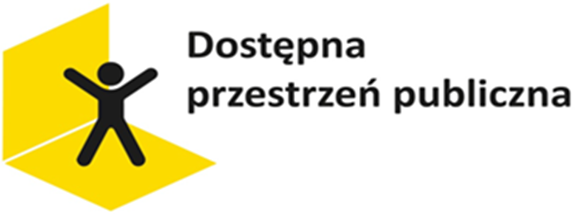 Nabór wniosków
Składanie wniosków odbywa się wyłącznie w formie elektronicznej poprzez udostępniony przez PFRON generator wniosków pod adresem www.dpp.pfron.org.pl
Terminy naborów ogłaszana są przez Zarząd PFRON na stronie internetowej www.pfron.org.pl
Jeśli masz pytania napisz na adres: dpp@pfron.org.pl lub zadzwoń na infolinię: 22 581 84 10 wewnętrzny 4.
Umowy dofinansowania są obsługiwane w Oddziałach PFRON znajdujących się w każdym mieście wojewódzkim.
Program wyrównywania różnic między regionami III
Celem strategicznym programu jest wyrównywanie szans oraz zwiększenie dostępu osób niepełnosprawnych do rehabilitacji zawodowej i społecznej ze szczególnym uwzględnieniem osób zamieszkujących regiony słabiej rozwinięte gospodarczo i społecznie.
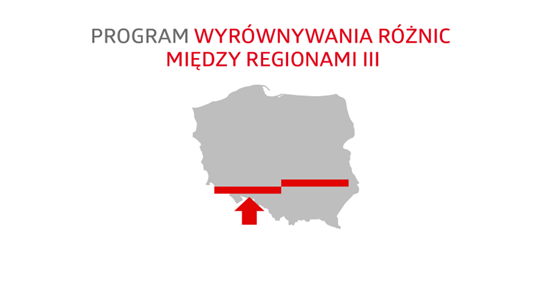 Adresaci programu
Obszar A: gminy, towarzystwa budownictwa społecznego, wspólnoty mieszkaniowe, spółdzielnie mieszkaniowe
Obszar B: gminy, powiaty, podmioty, które  prowadzą placówki edukacyjne, podmioty, które prowadzą środowiskowe domy samopomocy, podmioty, które prowadzą centra i kluby integracji społecznej, podmioty posiadające status przedsiębiorstwa społecznego, zatrudniające osoby niepełnosprawne
Obszar D: placówki służące rehabilitacji osób niepełnosprawnych prowadzone przez: organizacje pozarządowe, gminy lub powiaty, jednostki prowadzące warsztaty terapii zajęciowej, gminy, które dowożą osoby z niepełnosprawnościami do znajdujących się poza ich terenem placówek służących rehabilitacji osób niepełnosprawnych
Obszar F: jednostki samorządu terytorialnego, organizacje pozarządowe
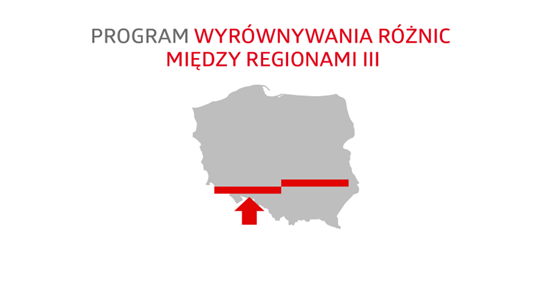 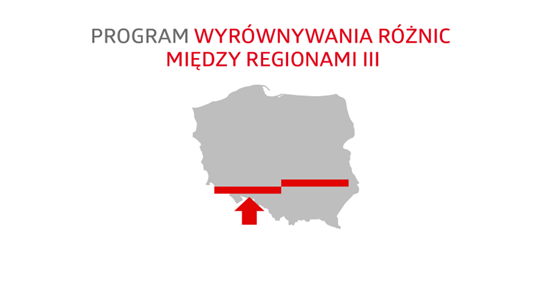 Struktura programu
Obszar A: dofinansowanie na inwestycje w wielorodzinnych budynkach mieszkalnych zapewniające dostępność do lokali zamieszkiwanych przez osoby niepełnosprawne (np.zakup i montaż wind). Warunkiem uzyskania dofinansowania ze środków PFRON jest zaciągnięcie preferencyjnej pożyczki z BGK w ramach Funduszu Dostępności - maksymalna kwota dofinansowania wynosi 197.000 zł (w roku 2024)
Obszar B: dofinansowanie części kosztów likwidacji barier (architektonicznych i w komunikowaniu się) w urzędach, placówkach edukacyjnych, środowiskowych domach samopomocy, centrach i klubach integracji społecznej, podmiotach posiadających status przedsiębiorstwa społecznego, zatrudniających osoby niepełnosprawne w zakresie umożliwienia osobom niepełnosprawnym poruszania się i komunikowania - maksymalna kwota dofinansowania wynosi 176.000 zł (w roku 2024)
Obszar D: likwidacja barier transportowych poprzez zakup fabrycznie nowych pojazdów przeznaczonych do przewozu osób niepełnosprawnych lub przystosowanie posiadanych przez projektodawców pojazdów do potrzeb osób niepełnosprawnych (zakup i montaż windy, podjazdu lub innego urządzenia dostosowującego pojazd do przewozu osób niepełnosprawnych) - maksymalna kwota dofinansowania wynosi (w 2024 roku) do 144.000 zł dla samochodów osobowych, zwanych dalej „mikrobusami”, które w wersji standardowej są samochodami 9-cio miejscowymi, specjalnie przystosowanymi do przewozu osób na wózkach inwalidzkich, do 117.500 zł dla pozostałych samochodów osobowych, zwanych dalej „mikrobusami”, które w wersji standardowej są samochodami 9-cio miejscowymi, do 351.500 zł dla autobusów.
Obszar F: remont bądź modernizacja przeciwdziałająca degradacji infrastruktury istniejącego warsztatu terapii zajęciowej -  maksymalna kwota dofinansowania wynosi 192.000 zł (w roku 2024)
Nabór wniosków
W obszarach B, C, D, F i G jest realizowany przez samorząd powiatowy, który przyjmie zaproszenie PFRON do realizacji Programu.
W przypadku, gdy adresat pomocy jest jednocześnie realizatorem programu oraz w przypadku obszaru A i E, projekty składane są bezpośrednio do właściwego terytorialnie Oddziału PFRON.
Terminy naborów ogłaszana są przez Zarząd PFRON na stronie internetowej www.pfron.org.pl
Nabór wniosków w obszarach A i E prowadzony jest w trybie ciągłym.
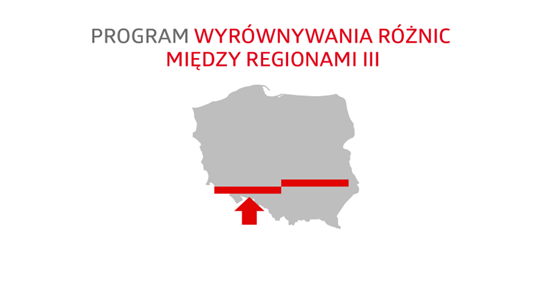 Stabilne zatrudnienie
Celem Programu jest zwiększenie liczby  osób z niepełnosprawnościami zatrudnionych w państwowych i samorządowych instytucjach publicznych i instytucjach kultury.
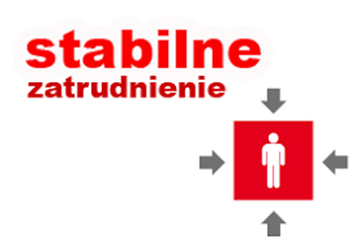 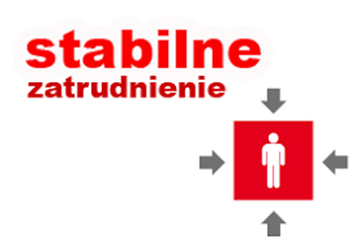 Adresaci i Beneficjenci Programu
Moduł I ,,Instytucje”
Instytucje publiczne wykonujące zadania zakresu administracji publicznej
Jednostki samorządu terytorialnego 
Instytucje kultury (państwowe oraz samorządowe)
Moduł II ,,Staże zawodowe”-   adresowany do organizacji pozarządowych, które przygotują i skierują osoby niepełnosprawne na staż zawodowy w administracji rządowej. 
Beneficjenci ostateczni: osoby w wieku aktywności zawodowej, które mają orzeczenie o znacznym, umiarkowanym lub lekkim stopniu niepełnosprawności (lub orzeczeniem równoważnym), pozostające bez zatrudnienia(nie wykonują żadnej pracy zarobkowej), na rzecz których prowadzone są działania aktywizacyjne w ramach programu.
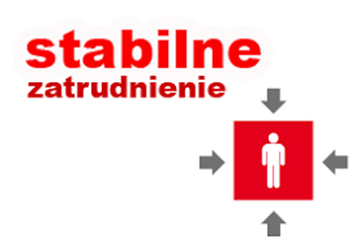 Formy wsparcia
wyposażenie stanowisk pracy dla beneficjentów, dostosowane do ich potrzeb związanych z rodzajem niepełnosprawności charakterem pracy
Dostępność zakładu pracy: adaptacja pomieszczeń oraz otoczenia w  zakładzie pracy;
Dostępność zakładu pracy: adaptacja lub zakup urządzeń, które ułatwiają beneficjentom wykonywanie pracy i funkcjonowanie w zakładzie pracy;
szkolenia beneficjentów ostatecznych zatrudnionych w ramach programu;
szkolenia dla pracowników Wnioskodawcy dotyczące umiejętności współpracy z beneficjentami
 organizację  dowozu z miejsca zamieszkania do pracy i z powrotem;
dodatek motywacyjny dla beneficjentów  z orzeczonym znacznym lub umiarkowanym stopniem niepełnosprawności;
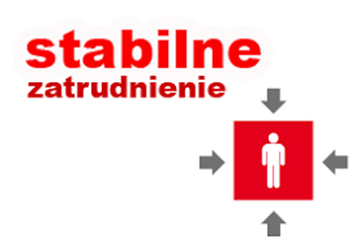 Nabór wniosków
Moduł I „Instytucje” 
Wnioski  przyjmujemy  w trybie ciągłym w Oddziałach wojewódzkich PFRON
Wysokość dofinansowania nie może przekroczyć 50.000,00 zł
Okres zatrudnienia beneficjenta ostatecznego musi wynosić co najmniej 12 miesięcy.
Moduł II „Staże zawodowe”
Nabór wniosków ogłasza Zarząd PFRON
Okres realizacji stażu zawodowego przez beneficjenta ostatecznego musi wynosić co najmniej 3 miesiące, jednak nie dłużej niż 12 miesięcy.
Przystosowanie stanowiska pracy pracownika z niepełnosprawnością - art. 26 ust. 9 ustawy o rehabilitacji zawodowej i społecznej oraz zatrudnianiu osób niepełnosprawnych
Dofinansowanie przystosowania stanowiska pracy dla osób niepełnosprawnych obejmuje zwrot kosztów:
adaptację pomieszczeń zakładu pracy do potrzeb osób niepełnosprawnych, w szczególności poniesionych w związku z przystosowaniem tworzonych lub istniejących stanowisk pracy dla tych osób, stosownie do potrzeb wynikających z ich niepełnosprawności.
Kosztami kwalifikowalnymi są udokumentowane koszty:
zakupu materiałów oraz wykonania robót budowlanych w rozumieniu przepisów prawa budowlanego, dotyczących dostosowania pomieszczeń zakładu stosownie do potrzeb osób niepełnosprawnych,
zakupu środków trwałych stanowiących wyposażenie pomieszczeń zakładu w związku z przystosowaniem stanowisk pracy do potrzeb osób niepełnosprawnych,
wytworzenia systemem gospodarczym lub w zakładzie pracy środków trwałych w celu umożliwienia wykonywania przez pracownika niepełnosprawnego powierzonych czynności na poziomie porównywalnym z analogicznymi czynnościami wykonywanymi przez pracownika, który nie jest osobą niepełnosprawną,
adaptacji lub nabycia urządzeń ułatwiających osobie niepełnosprawnej wykonywanie pracy lub funkcjonowanie w zakładzie pracy,
zakupu i autoryzacji oprogramowania na użytek pracowników niepełnosprawnych oraz urządzeń technologii wspomagających lub przystosowanych do potrzeb wynikających z ich niepełnosprawności,
rozpoznania przez służby medycyny pracy potrzeb, o których mowa w punktach powyżej.
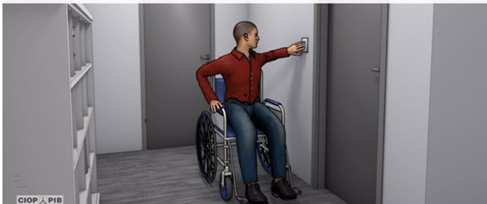 Przystosowanie stanowiska pracy pracownika z niepełnosprawnością
Wnioskodawcą może być każdy pracodawca ( w tym JST), który zobowiąże się do zatrudniania osoby z niepełnosprawnością przez okres co najmniej 36 miesięcy. Zatrudnienie oznacza umowę o pracę, a nie umowę cywilnoprawną.
Nabór wniosków jest prowadzony w trybie ciągłym przez Powiatowe Urzędy Pracy, które dysponują środkami PFRON. W przypadku gdy Wnioskodawcą jest Starosta wniosek jest składany do Oddziału PFRON.
Maksymalna wysokość pomocy na przystosowanie jednego stanowiska wynosi dwudziestokrotność przeciętnego wynagrodzenie za każde przystosowane stanowisko pracy osoby niepełnosprawnej (2 kwartał 2024 -  160 768,20 zł)
Maksymalna kwota zwrotu kosztów poniesionych w związku z rozpoznaniem potrzeb osób niepełnosprawnych wynosi 15% kosztów związanych z przystosowaniem tworzonych lub istniejących stanowisk pracy do potrzeb osób niepełnosprawnych.
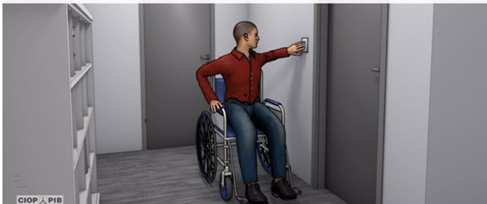 Dofinansowanie robót budowlanych w obiektach służących rehabilitacji, w związku z potrzebami osób niepełnosprawnych, z wyjątkiem rozbiórki tych obiektów
Zasady udzielania dofinansowania ze środków Państwowego Funduszu Rehabilitacji Osób Niepełnosprawnych na roboty budowlane w rozumieniu przepisów ustawy z dnia 7 lipca 1994 r. – Prawo budowlane, dotyczące obiektów służących rehabilitacji, w związku z potrzebami osób niepełnosprawnych, z wyjątkiem rozbiórki tych obiektów, zostały uregulowane w Rozporządzeniu Ministra Polityki Społecznej z dnia 6 sierpnia 2004 roku w sprawie określenia zadań samorządu województwa, które mogą być dofinansowane ze środków Państwowego Funduszu Rehabilitacji Osób Niepełnosprawnych. 
Dysponentem środków PFRON na ten cel jest Marszałek województwa. 
Dofinansowanie obejmuje koszt zakupu urządzeń wraz z ich montażem, materiałów budowlanych oraz robót budowlanych obiektów służących rehabilitacji w związku z potrzebami osób niepełnosprawnych, z wyjątkiem rozbiórki tych obiektów, wykonanych po zawarciu przez Wnioskodawcę umowy z Marszałkiem Województwa. Dofinansowanie robót nie może obejmować kosztów poniesionych przed dniem zawarcia umowy.
Dofinansowanie nie może przekroczyć 50% faktycznie poniesionych kosztów realizacji zadania w przypadku Wnioskodawcy nie będącego przedsiębiorcą.
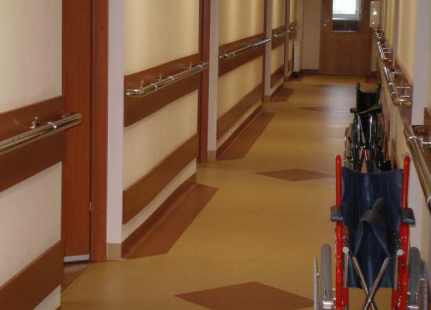 Prawo do dostępności
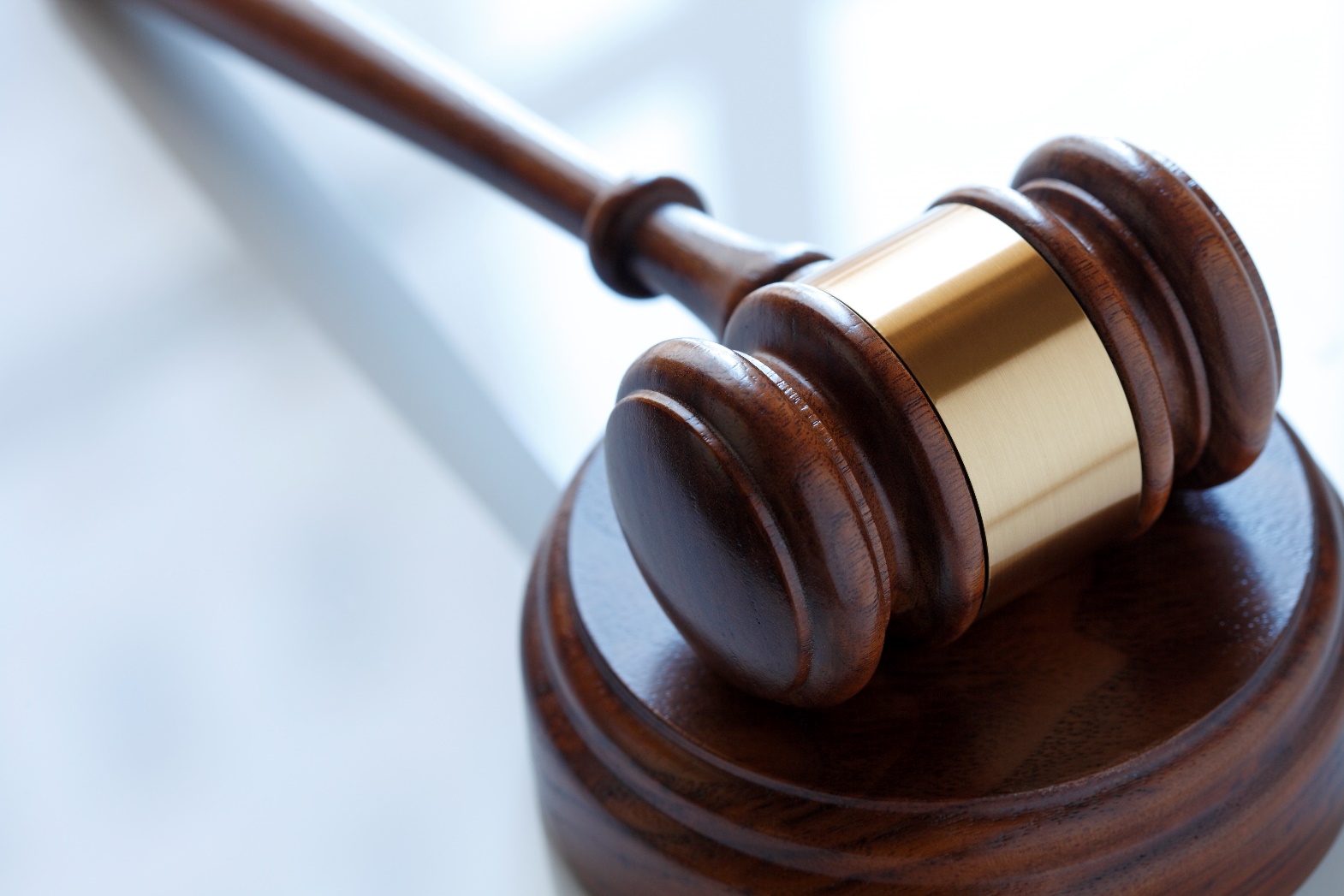 Postępowanie skargowe
Instrumenty prawne z zakresu dostępności
Informacja o braku dostępności
Wniosek o zapewnienie dostępności
Skarga na brak dostępności
Informacja o braku dostępności
Informację może złożyć każdy.
Podmiot nie musi odpowiadać.
Informacja może dotyczyć braku dostępności architektonicznej lub informacyjno-komunikacyjnej.
Nie można skarżyć podmiotu za brak odpowiedzi lub gdy nie wprowadzi zmian wynikających z informacji.
[Speaker Notes: Nie ma wzoru.
Każdy może złożyć.
Warto przeanalizować co poprawić, aby podmiot był bardziej dostępny.]
Wniosek o zapewnienie dostępności
[Speaker Notes: Nie ma wzoru
Może złożyć osoba ze szczególnymi potrzebami.
Dostępność architektoniczna lub informacyjno-komunikacyjna.
Wnioskodawca musi wykazać interes faktyczny najpóźniej na etapie składania wniosku]
Interes faktyczny
Przykłady
[Speaker Notes: To potrzeba skorzystania z usługi podmiotu publicznego, do którego składany jest wniosek o zapewnienie dostępności. 
Chęć pójścia na basen,
Potrzeba pójścia do lekarza w publicznej placówce,
Korzystanie z edukacji w szkole.]
Wniosek o zapewnienie dostępności - terminy
Termin na zapewnienie dostępności to 14 dni od dnia złożenia wniosku, podmiot publiczny może pisemnie wydłużyć termin maksymalnie do 2 miesięcy (w uzasadnionych przypadkach).
Podmiot publiczny może zawiadomić, że nie zapewni dostępności, musi to uzasadnić i zapewnić dostęp alternatywny.
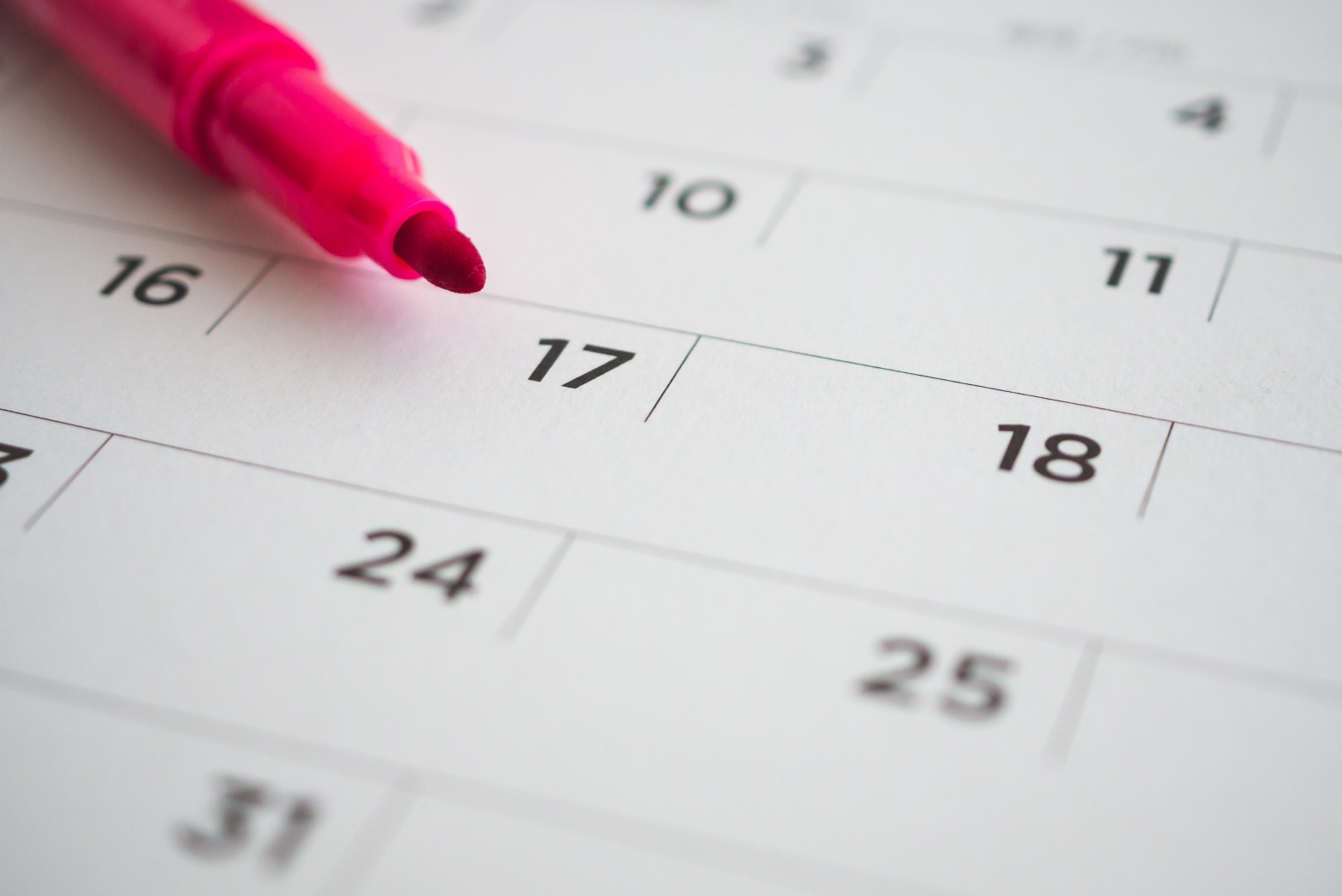 Skarga na brak dostępności
W przypadku, gdy podmiot publiczny nie zapewni osobie ze szczególnymi potrzebami dostępności w zakresie przewidzianym we wniosku, wnioskodawcy przysługuje prawo do złożenia skargi na brak dostępności do Prezesa Zarządu PFRON.
Na złożenie skargi na brak dostępności jest 30 dni, licząc od dnia upływu terminu na zapewnienie dostępności lub otrzymania zawiadomienia od podmiotu publicznego o odmowie zapewnienia dostępności.
Skarga na brak dostępności powinna zawierać:
dane kontaktowe osoby skarżącej,
wskazanie bariery utrudniającej lub uniemożliwiającej dostępność w zakresie architektonicznym lub informacyjno -komunikacyjnym,
wskazanie sposobu kontaktu,
wskazanie preferowanego sposobu zapewnienia dostępności (jeżeli dotyczy).
Jeżeli skarżący załączy kopię wniosku, w skardze wystarczy podać dane kontaktowe.
Zarówno skargę jak i wniosek można złożyć w papierze, ustnie i poprzez protokół, gov, epuap, oraz PJM.
[Speaker Notes: Wymagany podpis]
Skarga na brak dostępności – strony postępowania
Stronami postępowania wszczętego na skutek wniesienia skargi są skarżący oraz podmiot publiczny, którego działalności dotyczy treść skargi.
Prezes Zarządu PFRON w drodze decyzji nakazuje zapewnienie dostępności lub odmawia nakazania dostępności.
Decyzję Prezesa Zarządu PFRON można zaskarżyć do WSA.
[Speaker Notes: Prezes Zarządu PFRON może poprosić o wyjaśnienia inne podmioty, które posiadają potrzebne informacje – np. urząd gminy, gdy skarżona szkoła.]
Postępowanie skargowe na brak dostępności - efekty
Prawo do dostępności działa!
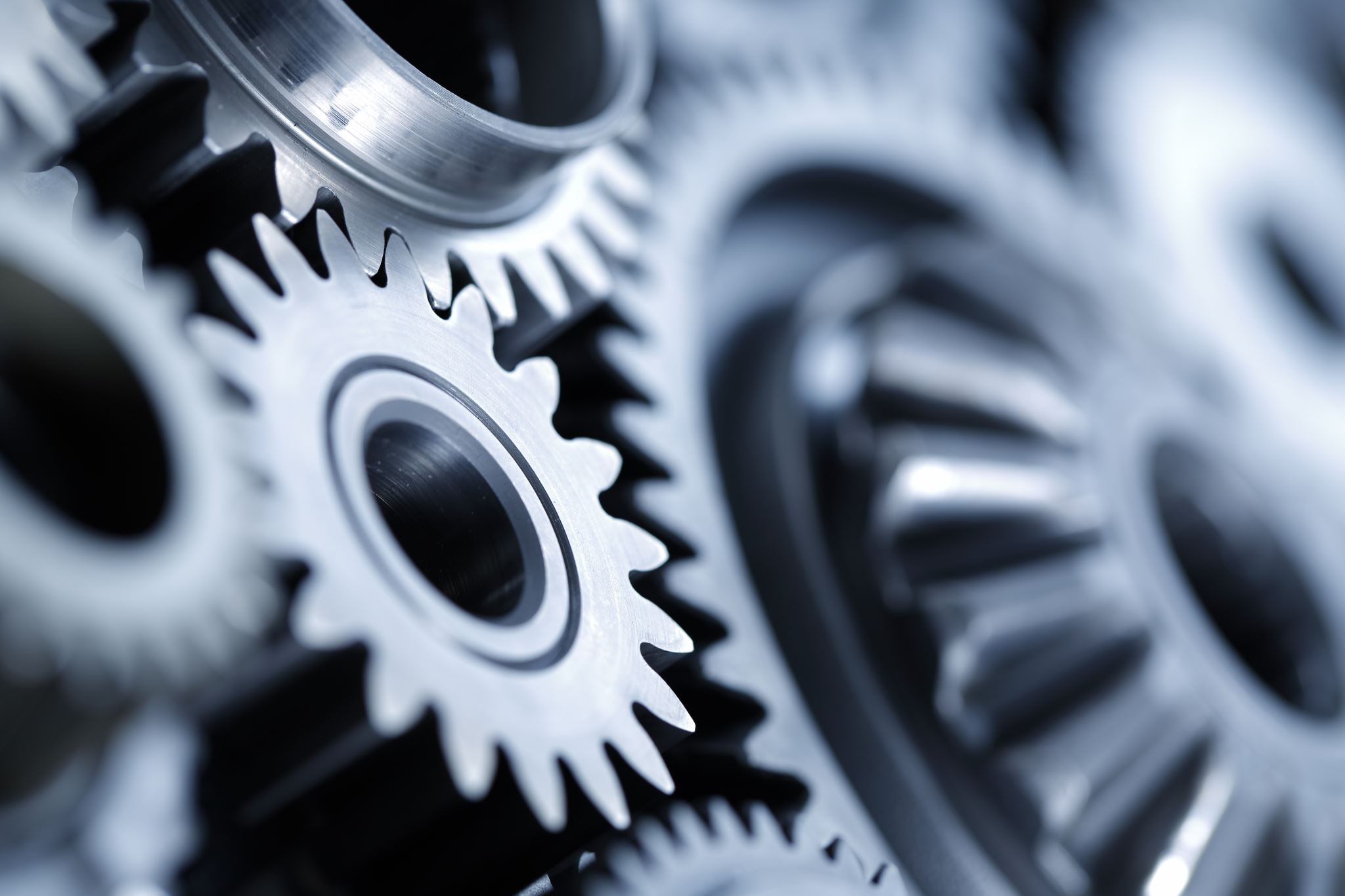 Skargi według lokalizacji podmiotów - stan na koniec sierpnia 2024
Liczba złożonych skarg: 97, w tym
2021 rok: 14,
2022 rok: 27,
2023 rok: 38,
2024 rok: 18.
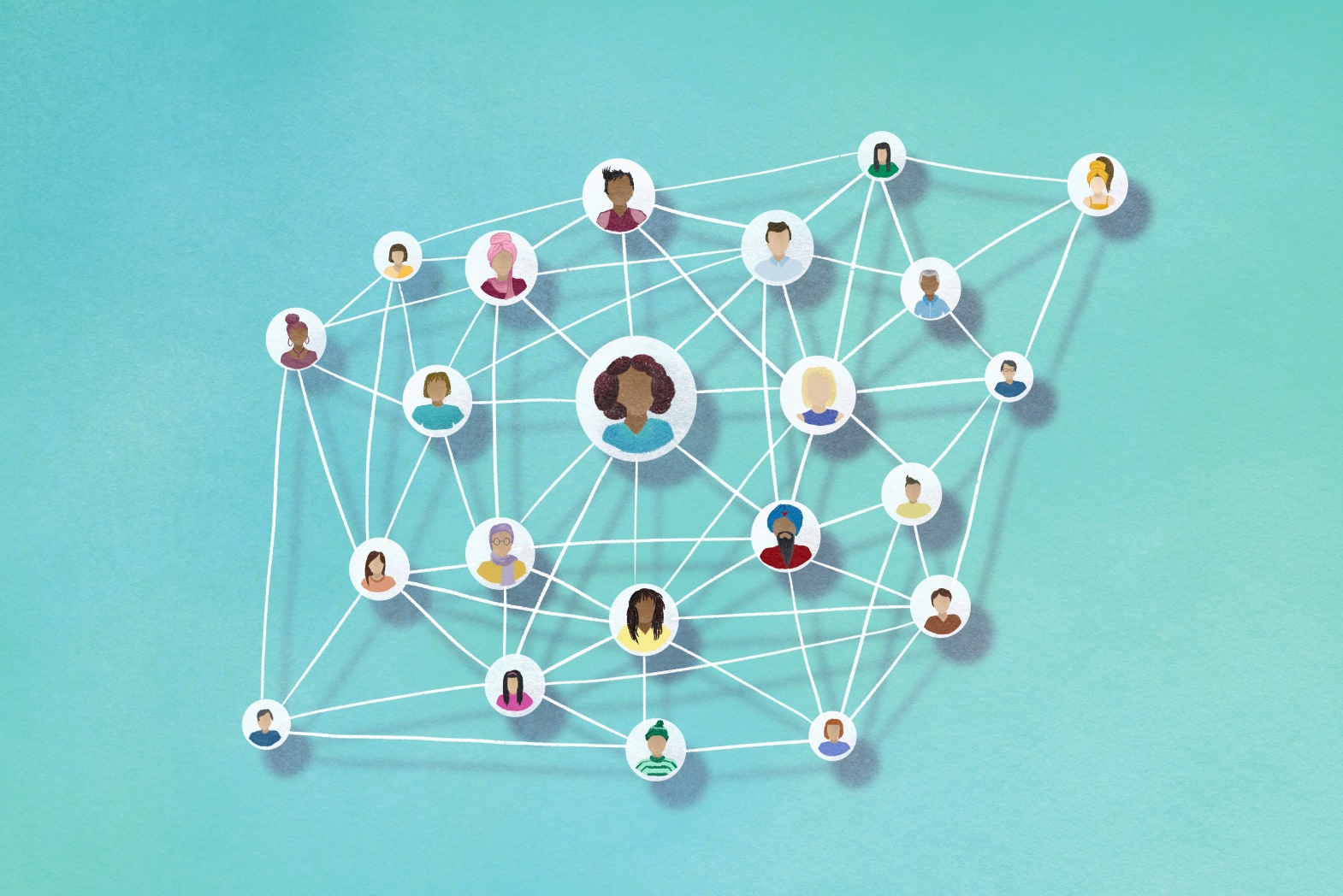 Statystyki - rodzaj skarżonej dostępności
Statystyki - sposób załatwienia skarg
Efekty postępowania skargowego - windy w szkołach
Efekty postępowania skargowego - dłuższe zielone światło na przejściach dla pieszych i sygnalizacja dźwiękowa
Informacja głosowa w komunikacji miejskiej
Wzory pism oraz informacje dotyczące zapewnienia dostępności
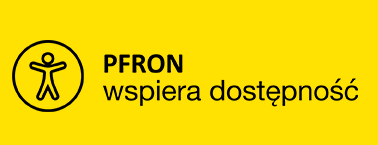 dostepnosc.pfron.org.pl
dostepnosc@pfron.org.pl
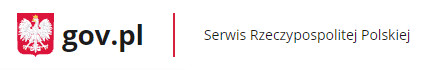 www.gov.pl
Infolinia PFRON 22 581 84 10 nr wew. 4
Dziękuję za uwagę
Wykorzystane materiały graficzne:
Tytułowy slajd wykorzystuje grafiki zaprojektowane przez Freepik.